NVG Canned Scenarios

*Only for use when IP unavailable or calling IP will interfere with crew day/rest.

Avoid all areas marked in red.
I-10 – Remain 1NM clear N/S in area depicted.
KCEW – Remain 5 NM clear in all directions. 
Avoid following HWY 90, 29 and I-10. Direct overflight of these arteries should be minimized.

V4004: Westbound to KCQF (Sonny Callahan). Remain south of I-10 once clear of Site-8 OLF. 

V4005: Eastbound to 54J (Defuniak Springs). 

V4004/4005 Dual Event:

V4004: To Defuniak Springs (54J), then Florala (0J4) for hot refuel.
V4005: To Atmore (0R1), remaining north of KNDZ Airspace, return via SNAKE.
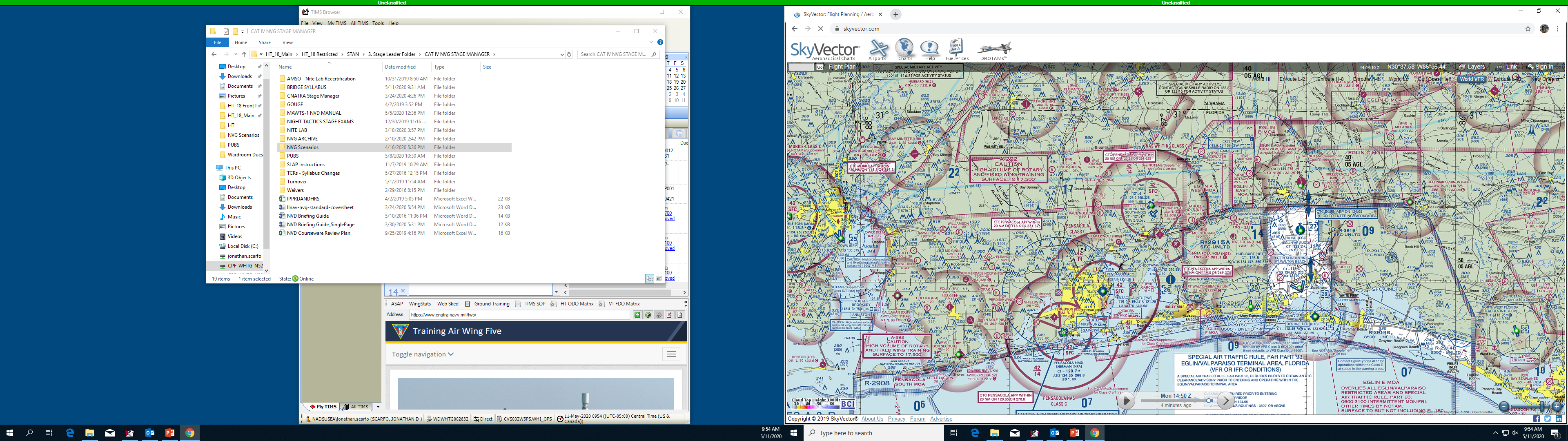 5NM
1 NM